OMG Mathematical Formalisms SIG
Review, Update and Pathway for UPR 1.0 Evolution
UPR: UML Profile for ROSETTA
Presented to the ADTFPTF
23rd March 2022
Charles Dickerson	         Zahir Ismail		Siyuan Ji
Formerly of ZTI Systems
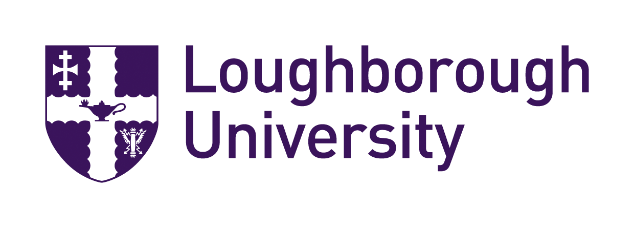 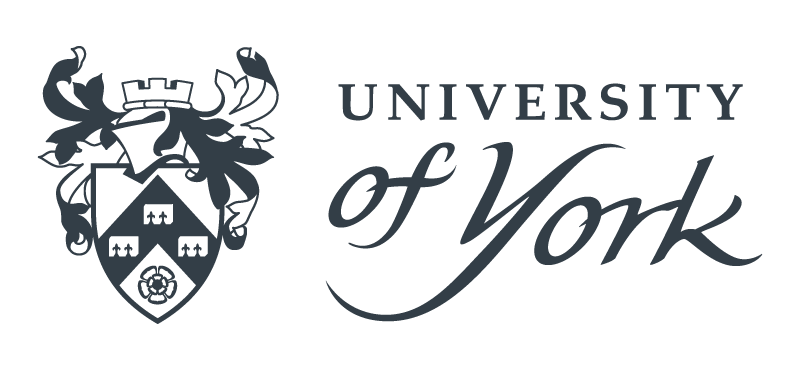 OMG Document Number MathSig/2022-03-01
	         ad/2022-03-13
OMG Mathematical Formalisms SIG
Background and Context
Purpose:  introduce discuss plans to evolve the UML profile for the modelling and simulation framework called ROSETTA*.

OMG discovered ROSETTA on MARS.

UPR 1.0 is concerned with structuring information in support of model-based analysis for architecture optimization and constraint driven system design.

In the development of the UML profile for ROSETTA [1] the question was asked at MARS: can constraints also be logical?
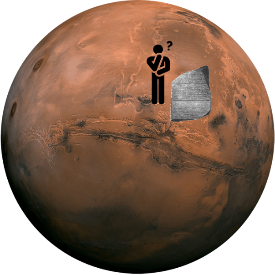 * ROSETTA: the Relational Oriented Systems Engineering Technology Trade-off and Analysis Framework [2, 3, 4, 5]
2
OMG Document Number MathSig/2022-03-01
OMG Mathematical Formalisms SIG
Agenda
UPR 1.0
Constraint Driven Design (CDD)
Relational Transformation
Application to commercialisation of EV wireless charging

Relation to Kernel Modeling Language and Predicates

Discussion of Pathway for UPR 1.0 Evolution
3
EV: Electric Vehicle
OMG Document Number MathSig/2022-03-01
UPR 1.0
UPR aims to 
Fill the gaps by accessing, structuring and integrating information across multiple system models for support of CDD
Identify conflicting and harmonious requirements
Support optimization and transformation of System Architecture into Detailed Design
UPR 1.0 proposed
10 stereotypes, and 1 library
Facilitating annotation of models to identify information
But the intent is Not to define new analysis techniques
OMG Document Number MathSig/2022-03-01
4
OMG Mathematical Formalisms SIG
Constraint Driven Design (CDD) in UPR 1.0
UPR 1.0 facilitates the modelling of metric constraints for CDD [6]
A Variable is a measurable attribute that represents an element being constrained and can take on a range of real values.
A Constraint is a constant that limits the values of a variable.
A Comparison Operator, such as ‘<‘, is used to model constraints.

A Design Objective is a measurable attribute of a system that the system is intended to have or achieve e.g., a requirement.

A Design Variable is a variable under the design authority of the engineer. It imparts system properties that achieve objectives e.g., a vehicle speed of > 100 mph can be achieved by reduced weight.
5
OMG Document Number MathSig/2022-03-01
OMG Mathematical Formalisms SIG
UPR for CDD ModelingModel annotation for information extraction
Design
Variable
Constraints
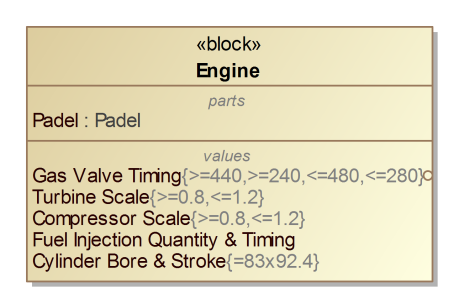 UPR Stereotypes
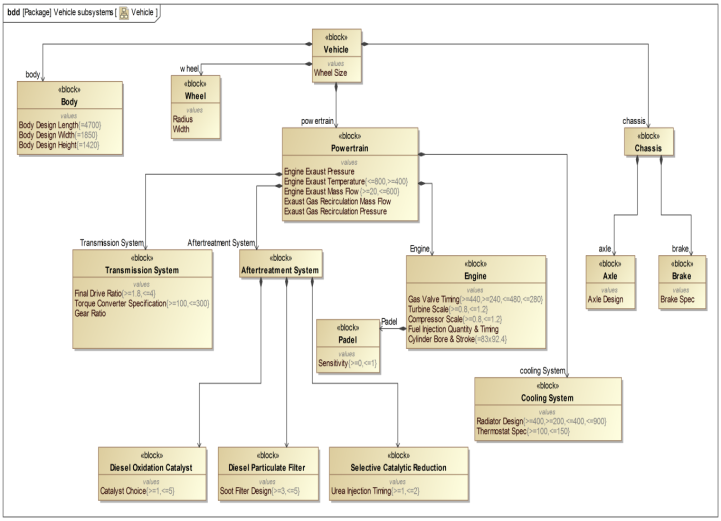 DOtoDV
Sensitivities
Design
Objective Constraints
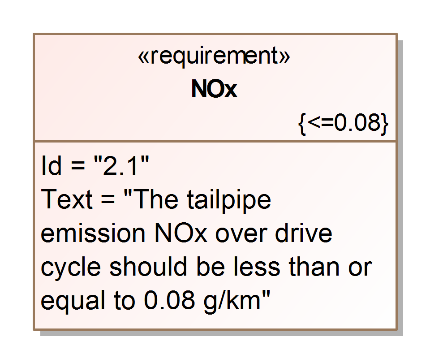 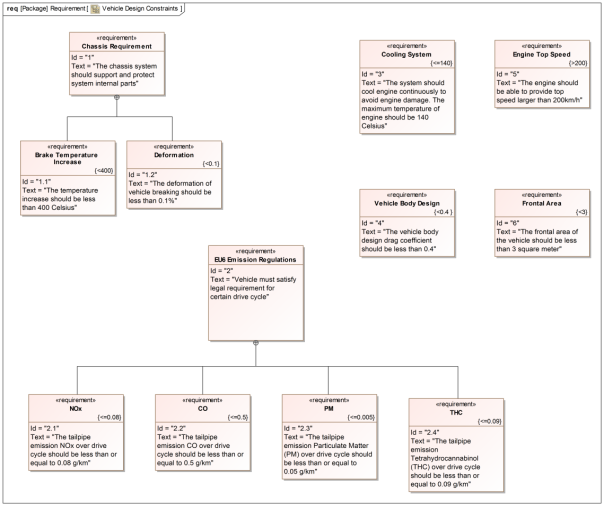 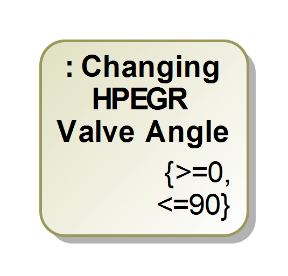 Design
Variable
Constraints
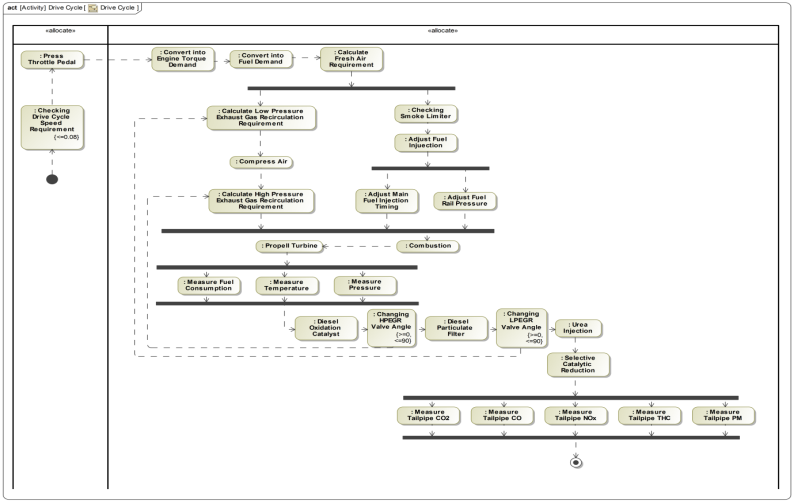 Annotation
Existing System Model
6
OMG Document Number MathSig/2022-03-01
[Speaker Notes: r]
OMG Mathematical Formalisms SIG
Constraint Driven Design
Radar system design with design space
Power Aperture2 = PA2 in linear units for bistatic detection

Power Aperture = PA in linear units for radiation safety.
Design Variables:
	x1 : Radar Power 
	x2 : Radar Aperture



Design Ranges:
	S1: x1 > 0 
	S2: x1 < 40 dBw	(10 Kw)
	S3: x2 > 0
	S4: x2 < 10 dBsm	(10 m2)

Design Space is bounded by   	Design Ranges
x2
Design Space
10dBsm
x1
40 dBw
0
7
OMG Document Number MathSig/2022-03-01
OMG Mathematical Formalisms SIG
Constraint Driven Design
Feasible Design Space for radar system design
Analytic Equations:
	y1 = W1(x1, x2) = x1 + 2x2
	y2 = W2(x1, x2) = x1 +   x2





Design Constraints:

A design solution for (x1, x2) must simultaneously satisfy the Design Constraints:

y1 > 20	(e.g. for detection)
y2 < 30 	(e.g. for safety)
Power Aperture2 = PA2 in linear units for bistatic detection

Power Aperture = PA in linear units for radiation safety.
x2
Design Objective Constraint 
(y2): y2 < 30
Feasible Design Space
x1
Design Objective Constraint (y1): y1 > 20
8
OMG Document Number MathSig/2022-03-01
OMG Mathematical Formalisms SIG
Constraint Driven Design
Information required
Information Required

Design Objective Constraints: y1, …, ym

Design Variables: x1, …, xn 
 	with Design Ranges
	S1 , S2 , … 

Analytic Equations:
	 y1 = W1(x1, …, xn)
	 y2 = W2(x1, …, xn) 
 		…
	 ym = Wm(x1, …, xn)

Feasible Design Space expressed in terms of 
	Feasible Ranges
Mathematical Viewpoint

ROSETTA seeks to access and annotate key information from MBSE System Model.

Design algorithms use the information a Feasible Design Space to seek solutions.
x2
y2 < 30
Feasible Design Space
x1
y1 > 20
9
OMG Document Number MathSig/2022-03-01
OMG Mathematical Formalisms SIG
ROSETTA Framework* for Modelling and Analysis Radar System Example of Power Transfer
Source model
(Design Variables):
Target model 
(Design Objectives):
Sensitivities captured as matrix elements in the ROSETTA Framework
10
OMG Document Number Mathsig/2021-09-01
OMG Mathematical Formalisms SIG
Capturing CDD information using UPR StereotypesUPR Foundation & Operator Library
UPRConstraint & Sensitivity (Clause 7)
Extend UML Constraint and UML Dependency to facilitate the modeling of Design Constraint and Design Variable; the mathematical relations between them.
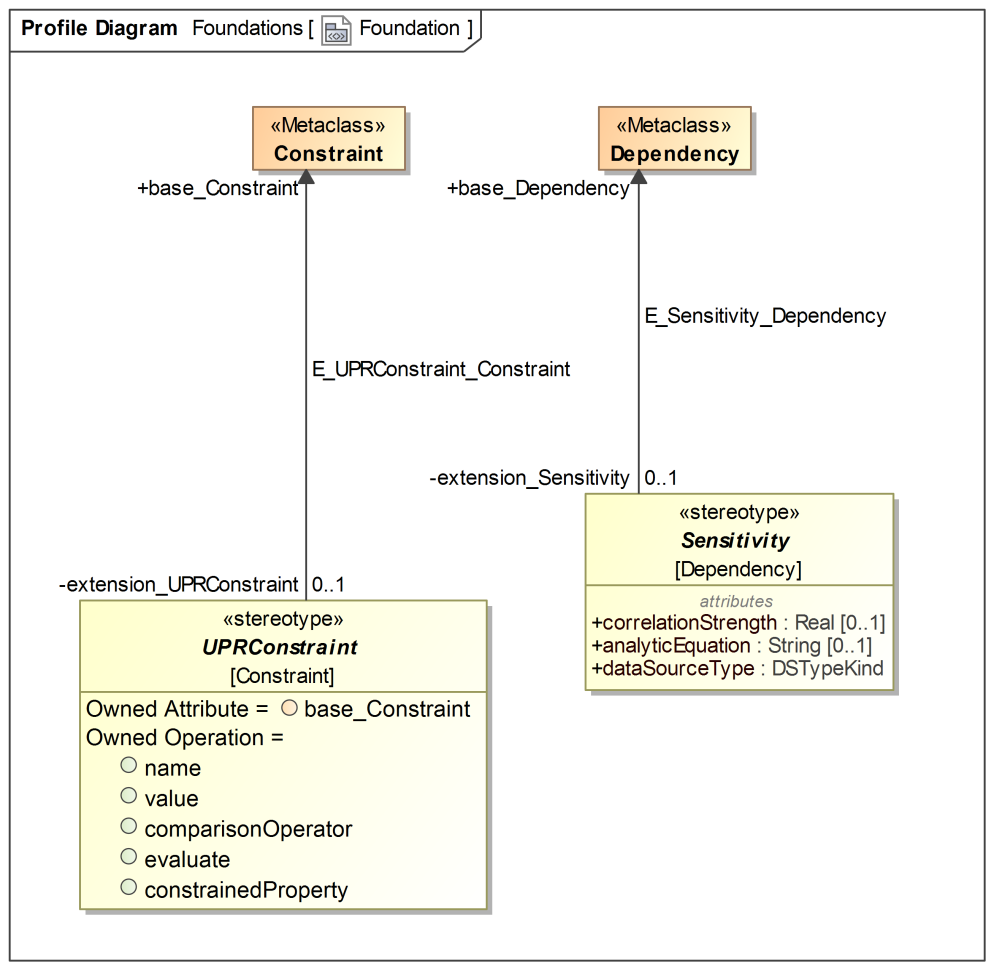 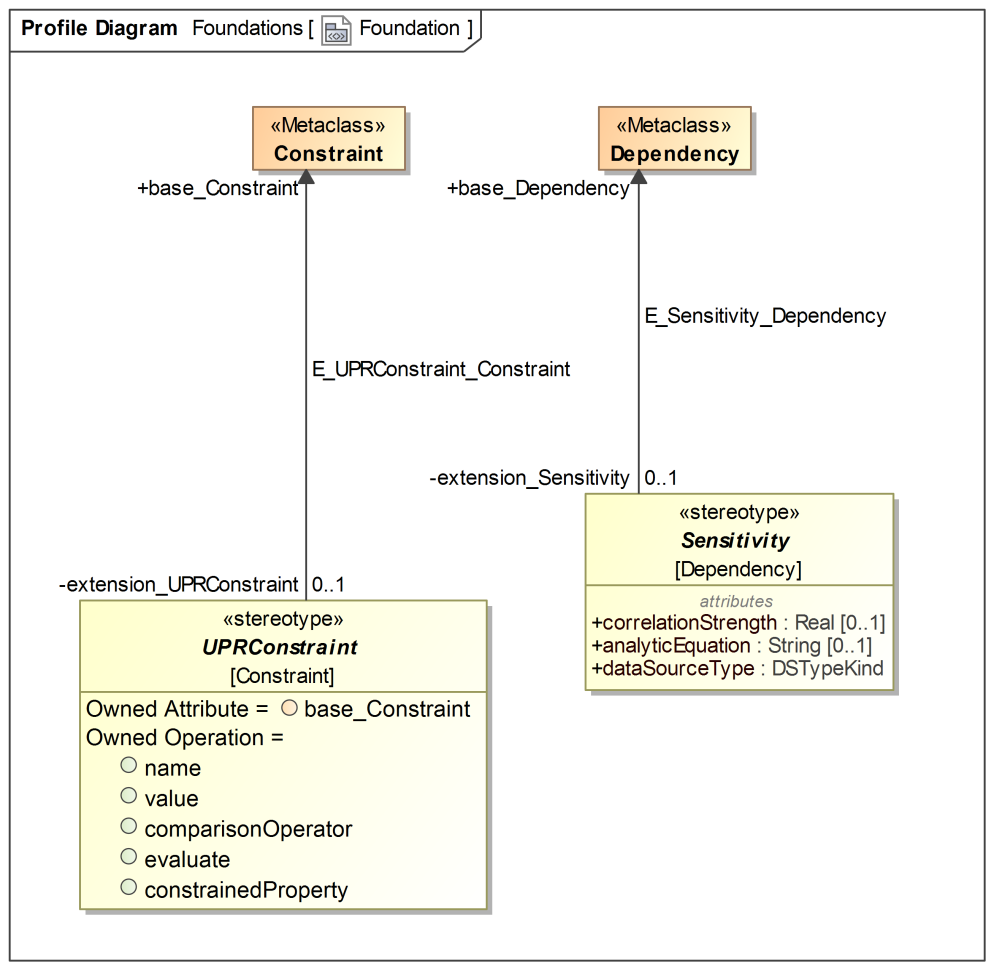 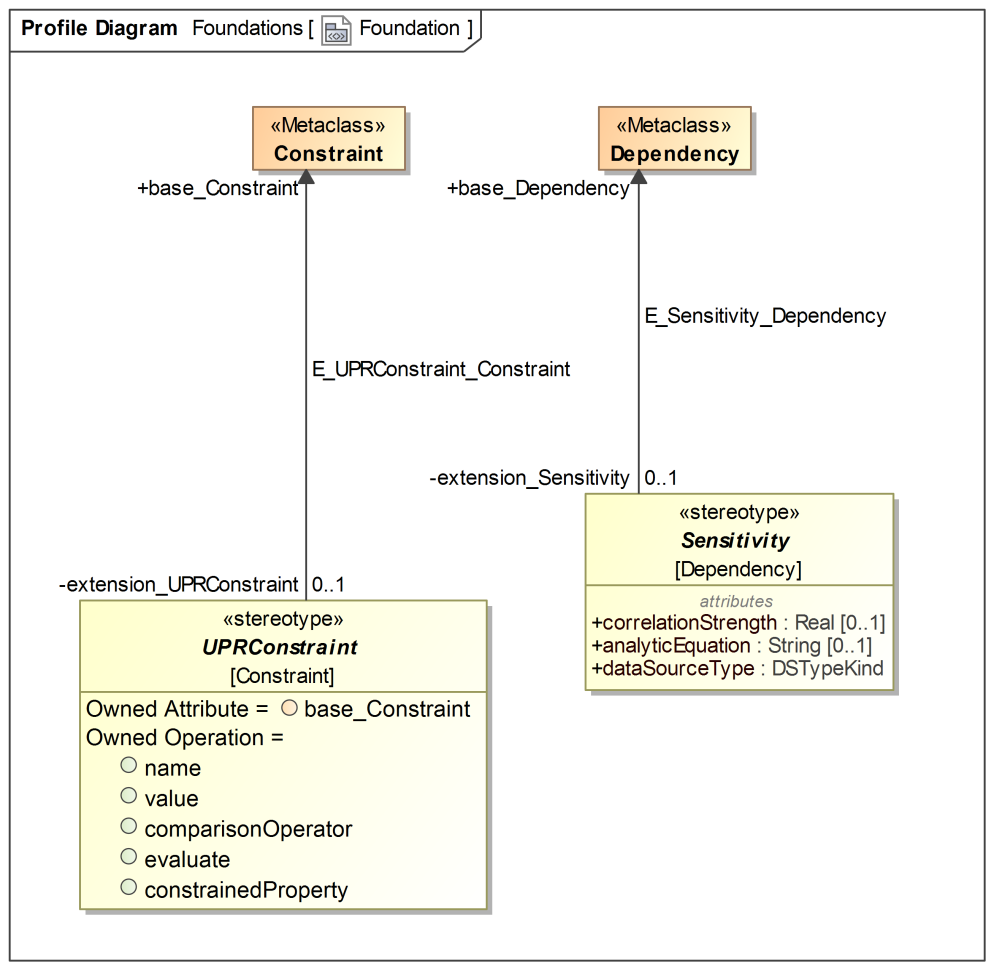 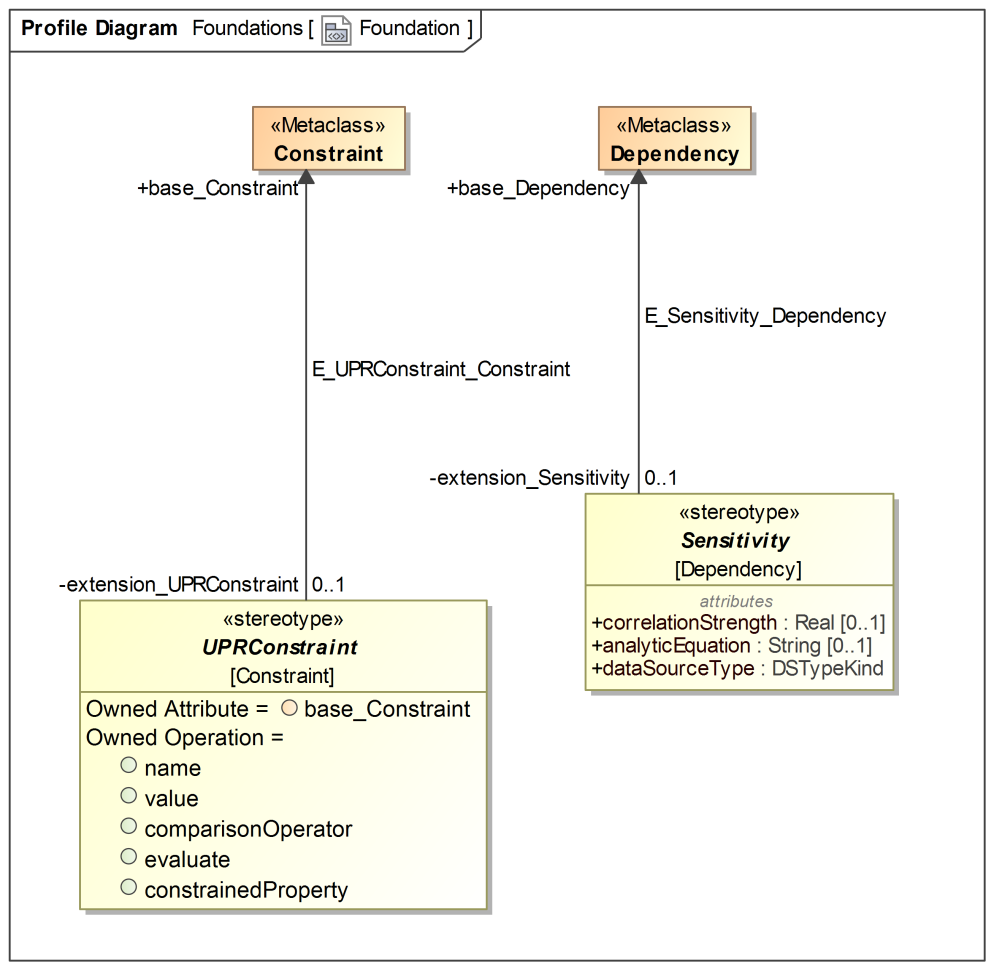 Operator Library (Clause 8)
A library of comparison operators to be used for modeling a UPRConstraint
e.g. =, >, <, etc.
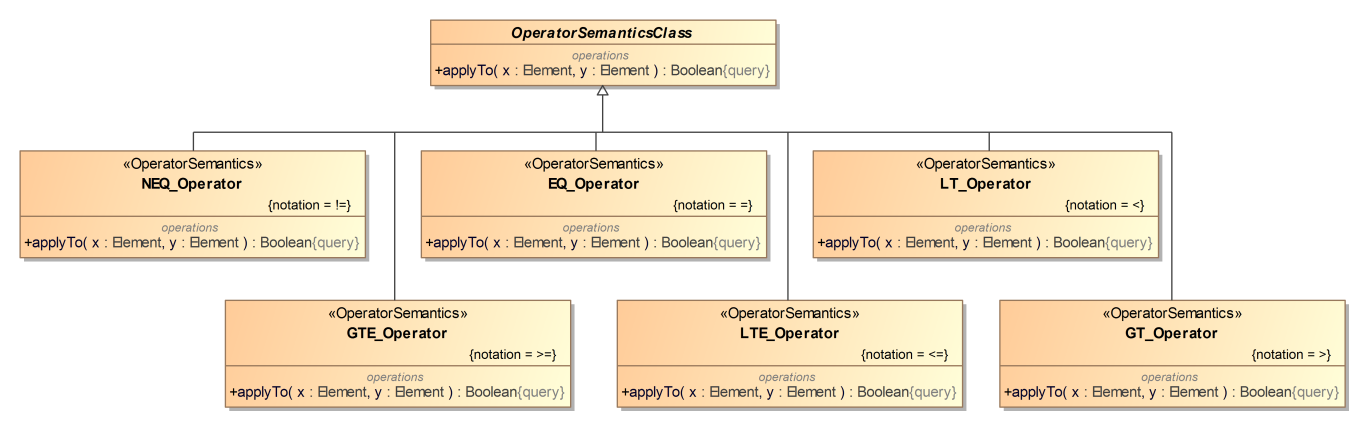 OMG Document Number MathSig/2022-03-01
OMG Mathematical Formalisms SIG
Capturing CDD information using UPR StereotypesDesign Constraints
Design Constraints Package (Clause 9): 
Design Constraint extends UPRConstraint using 
	2 additional operations and 1 attribute for model annotation and traceability
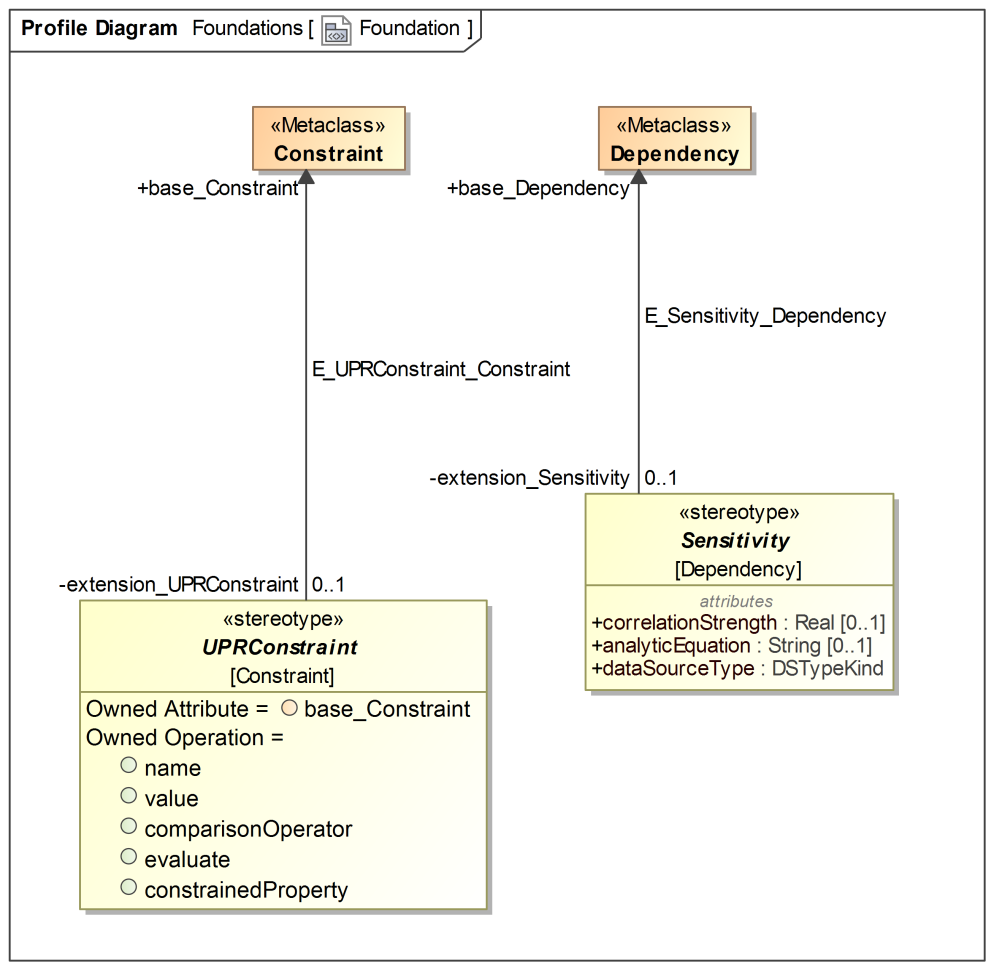 Mathematical Element Traceability
DOC, y1:
y1  > 20
System Elements Traceability 	
      Constrains the Property of	
               Class (SysML Requirement)
               UseCase
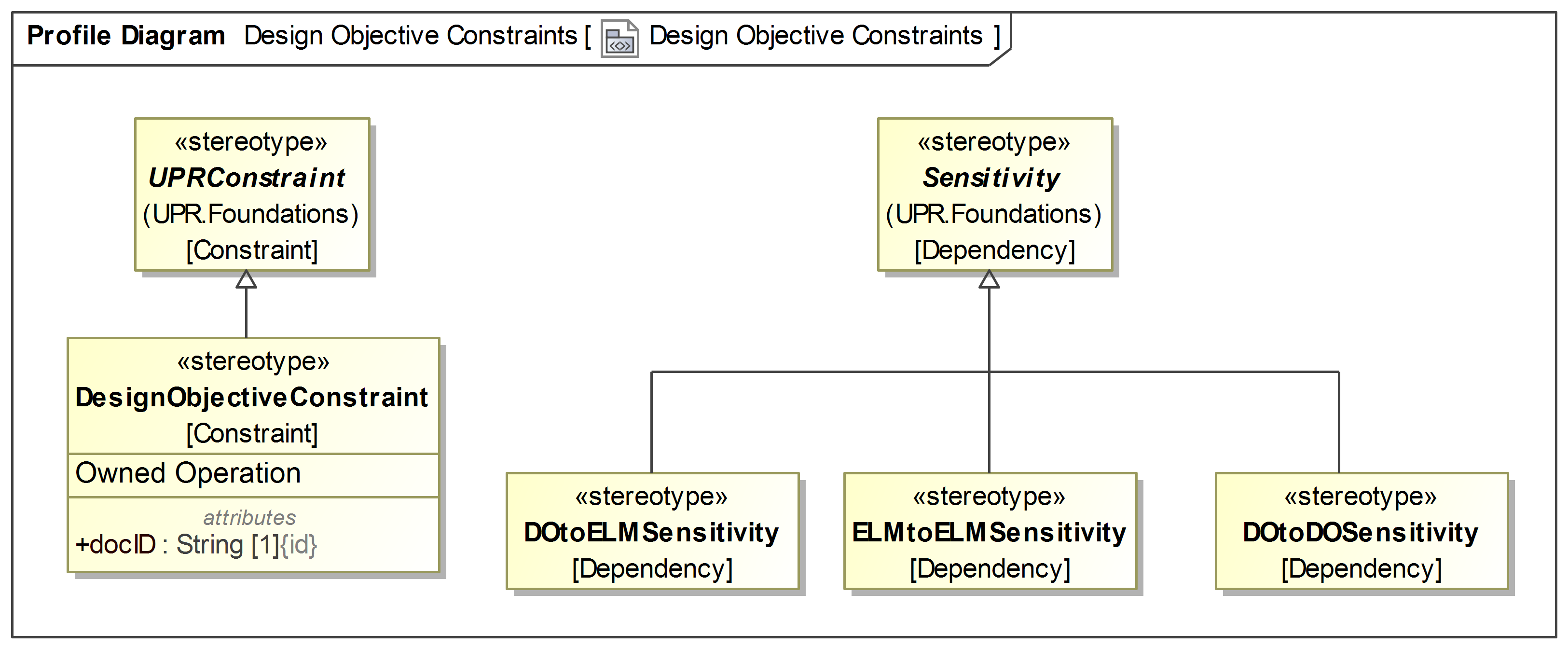 DOC, y2:
y2  < 30
12
OMG Document Number MathSig/2022-03-01
DOC: Design Objective Constraint
OMG Mathematical Formalisms SIG
Capturing CDD information using UPR StereotypesDesign Variables
Design Variable Package (Clause 10): 
Design Variable extends UPRConstraint using 
	2 additional operations and 3 attributes for model annotation and traceability
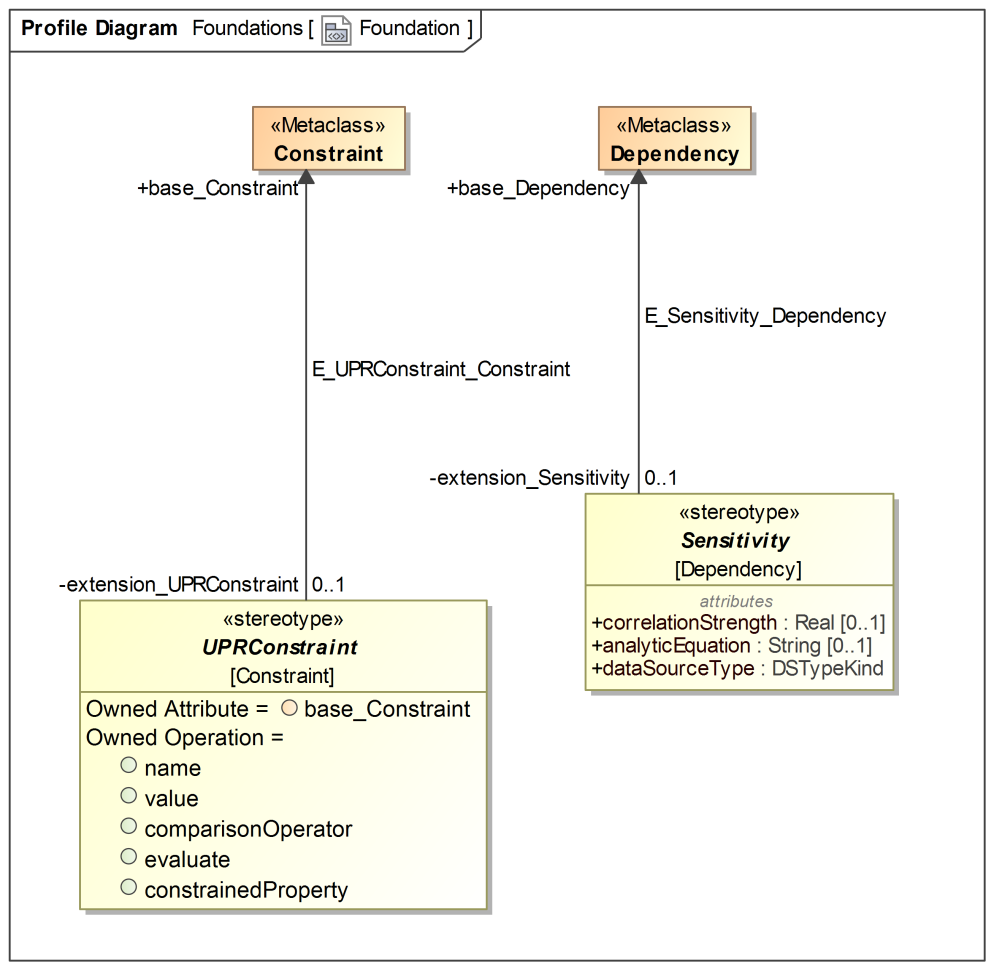 Mathematical Element Traceability
Design Ranges:
	DR1: x1 > 0 
	DR2: x1 < 40
System Elements Traceability 	
      Constrains the Property of	
               Class
               State 
               Action
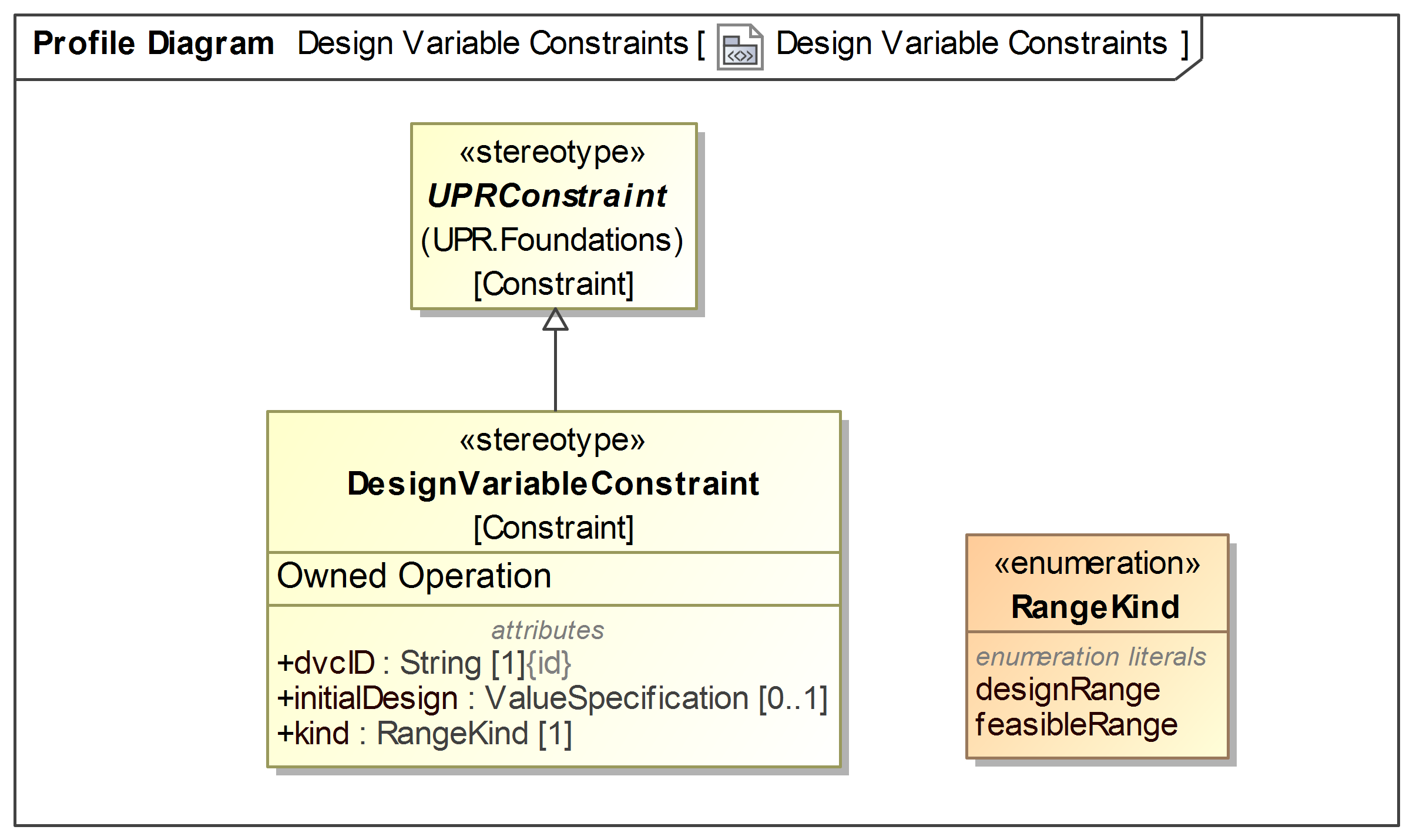 Initial Design:
	ID: x1 = 20
Feasible Ranges:
	FR1: x1 > 15 
	FR2: x1 < 30
13
OMG Document Number MathSig/2022-03-01
OMG Mathematical Formalisms SIG
Capturing CDD information using UPR StereotypesAnalytic Equations
Relational Structure and Design Modeling (Clause 11): 
DO to DV Sensitivity extends Sensitivity to model relations between Design Constraint and Design Variable using
       3 additional rules and 1 (refined) attributes for model annotation and traceability  
Object oriented modeling of “mathematical models” *
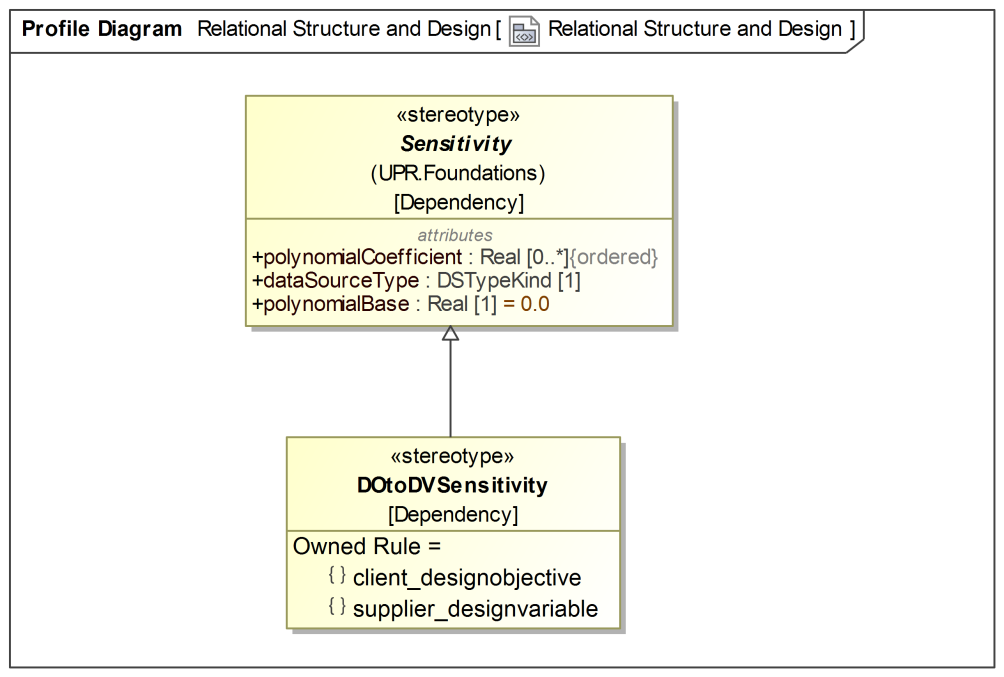 Analytic Equation(s):
y1 = W1(x1, x2) = x1 + 2x2
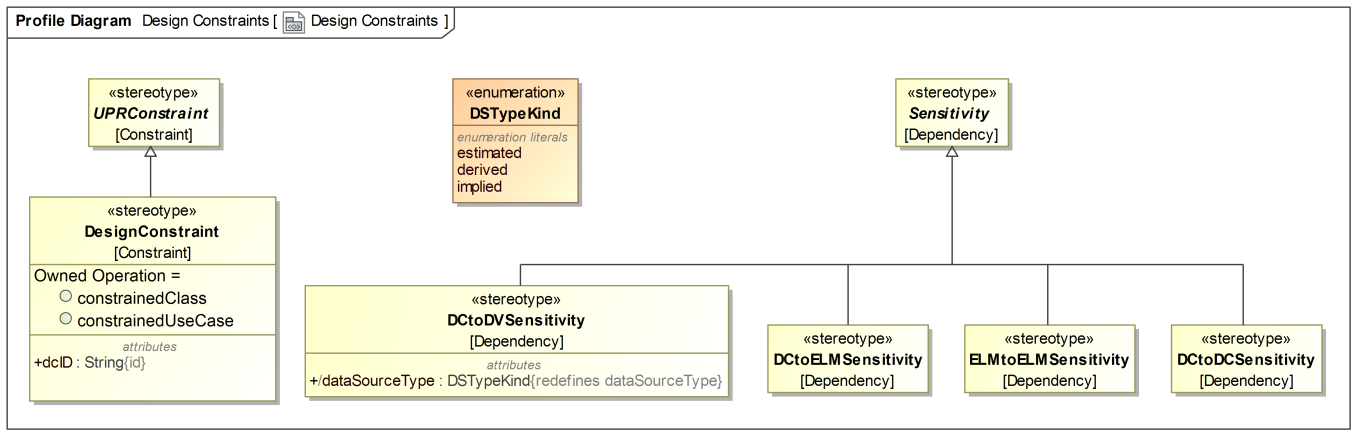 DO: Design Objective
DV: Design Variable
* ... using constants, variables, and types of 
mathematical expressions (e.g. RSE)
14
OMG Document Number MathSig/2022-03-01
OMG Mathematical Formalisms SIG
A Facility to Support Relational TransformationUnary Transformation
Unary Transformation (RT-U): 
Based on specified Analytic Equations, such as RSE, RT-U transforms Design Constraints to a Feasible Range of the each Design Variables
(c.f. Clause 11.3.3 Example)
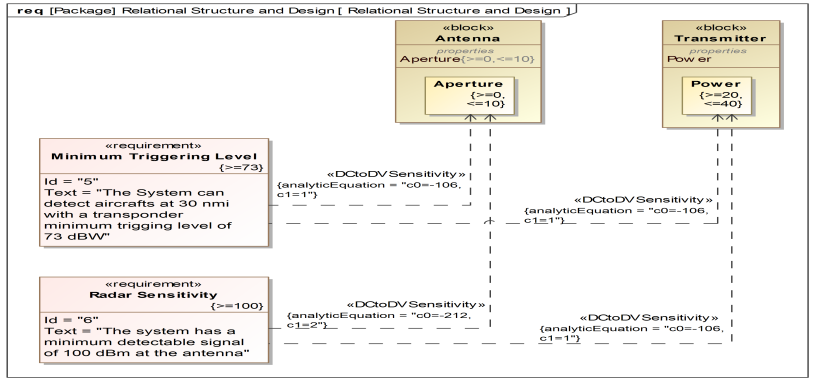 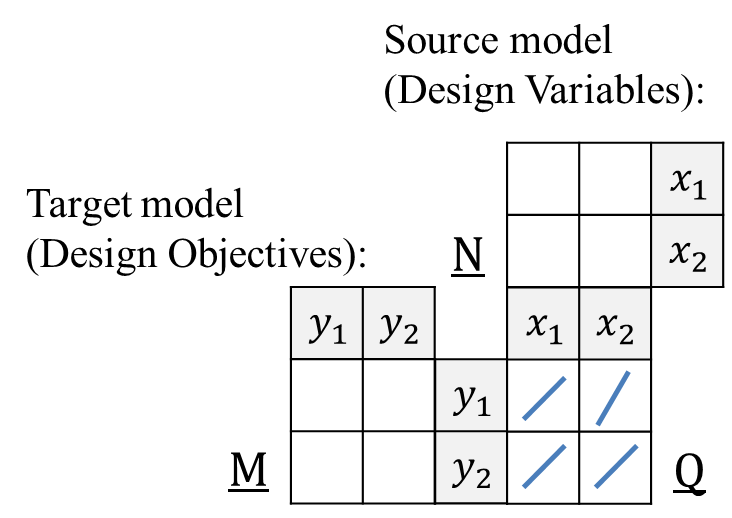 15
15
OMG Document Number MathSig/2022-03-01
RSE: Response Surface Equation
OMG Mathematical Formalisms SIG
ROSETTA  Mathematical Analyses CapabilityImplementation algorithms for RT-U transformations
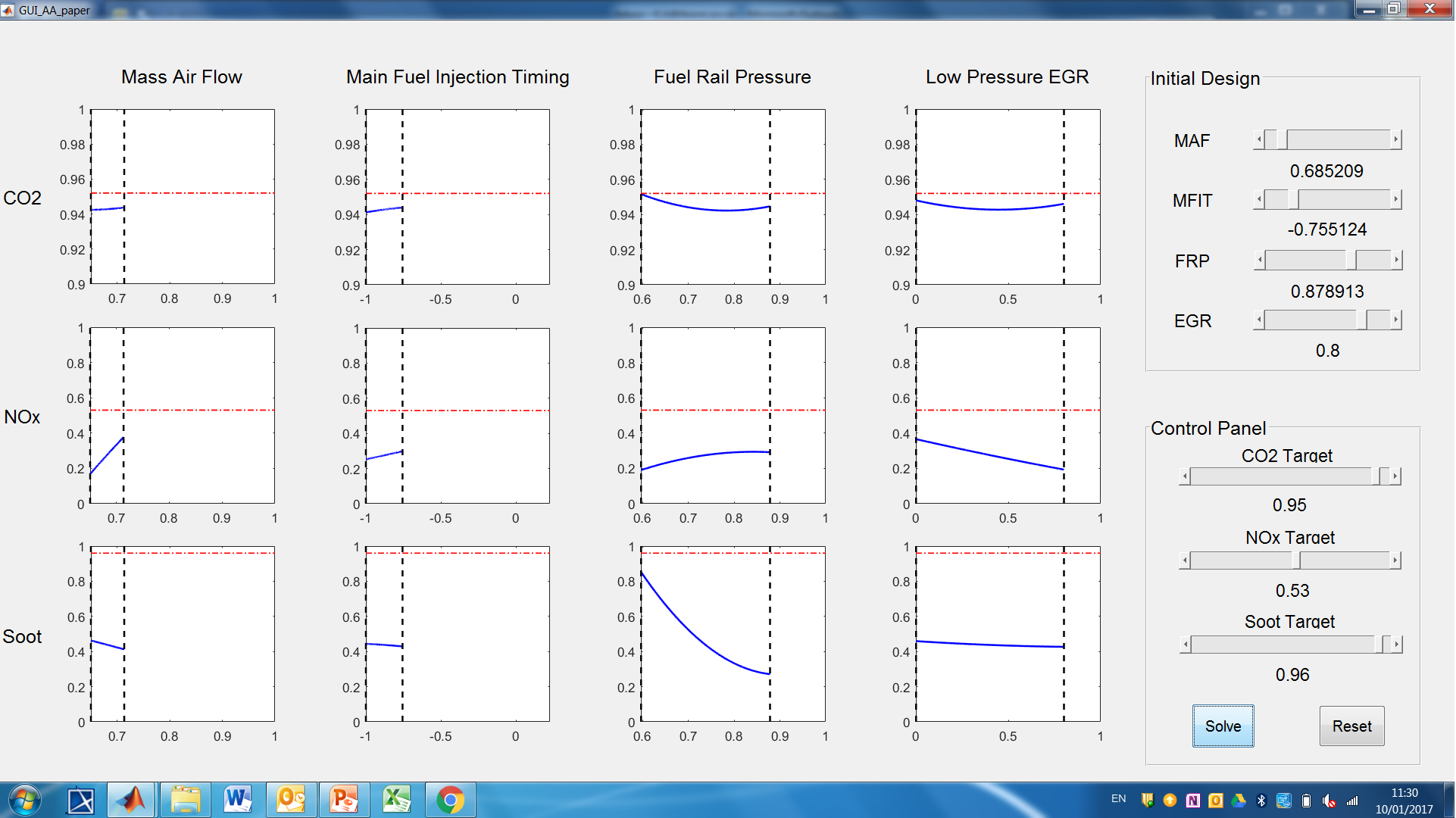 16
OMG Document Number MathSig/2022-03-01
OMG Mathematical Formalisms SIG
A Facility to Support Relational TransformationBinary Transformation
Binary Transformation (RT-B): 
Based on specified relations and associated Sensitives, RT-B identifies (harmonious/conflicting) relations between Design Constraints
(c.f. Clause 9.3.3 Example)
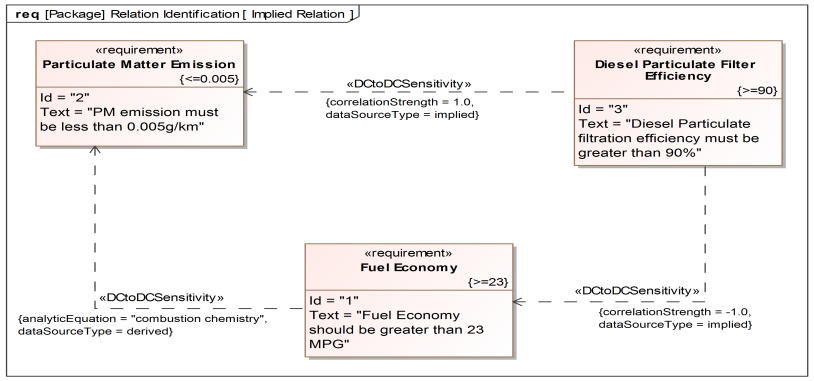 Target model 
(Design Objectives):
17
17
OMG Document Number MathSig/2022-03-01
RSE: Response Surface Equation
OMG Mathematical Formalisms SIG
Agenda
UPR 1.0
Constraint Driven Design (CDD)
Relational Transformation
Application to commercialisation of EV wireless charging

Relation to Kernel Modeling Language and Predicates

Discussion of Pathway for UPR 1.0 Evolution
18
OMG Document Number MathSig/2022-03-01
OMG Mathematical Formalisms SIG
Application of UPR to Electric Vehicle(EV) ChargingHome - AMiCC - Amicable Charging Research Project (projectamicc.com)
AMiCC is a commercialisation project for EV wireless charging supported by Innovate UK and funded by the Office for Zero Emission Vehicles (OZEV).
UPR facilities are being developed for metric constraints but are also needed for logical constraints (e.g., topologies).

Design objective constraints include
Rate of power transfer
Electromagnetic field strength

Design variable constraints include
VA size and circuit topologies
Cooling for power transfer
Communication protocols
Ground assembly for WPT
EV retrofitted with VA, VIU and HMI for WPT
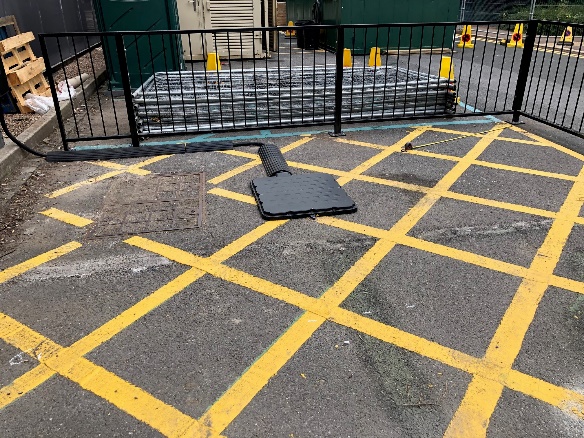 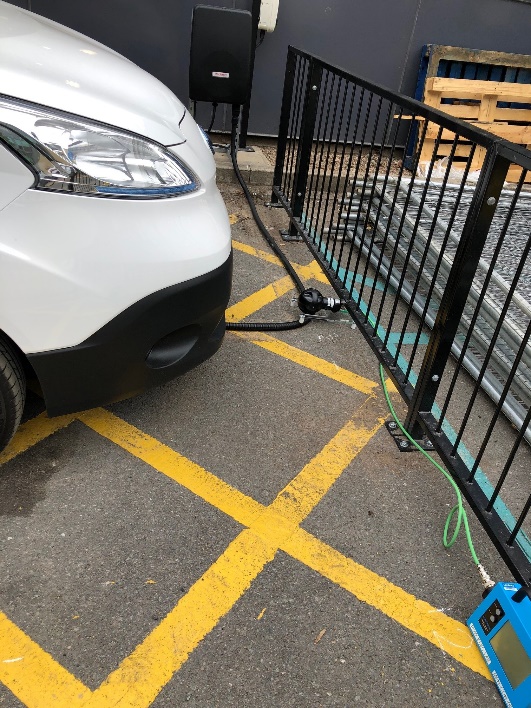 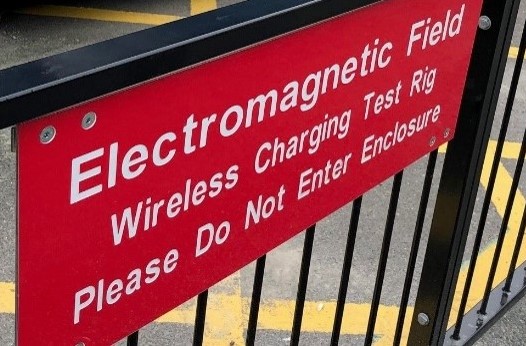 VA:     Vehicle assembly	GA: Ground assembly
WPT:  Wireless power transfer
VIU:    Vehicle interface unit
HMI:   Human Machine Interface
19
OMG Document Number MathSig/2022-03-01
OMG Mathematical Formalisms SIG
Experimental Setup for Wireless Power Transfer (WPT)
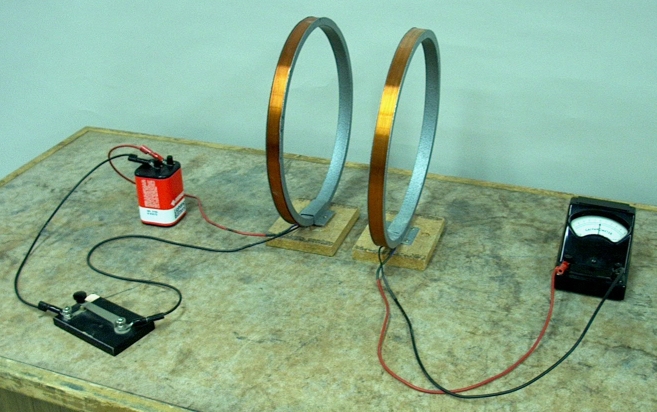 20
OMG Document Number MathSig/2022-03-01
OMG Mathematical Formalisms SIG
Wireless Charing for Electric Vehicle (EV)
VA: Vehicle Assembly
GA: Ground Assembly
Wireless Charging for EV
21
OMG Document Number MathSig/2022-03-01
OMG Mathematical Formalisms SIG
Complex System Design SolutionsExample of Electromagnetic Field Emissions1
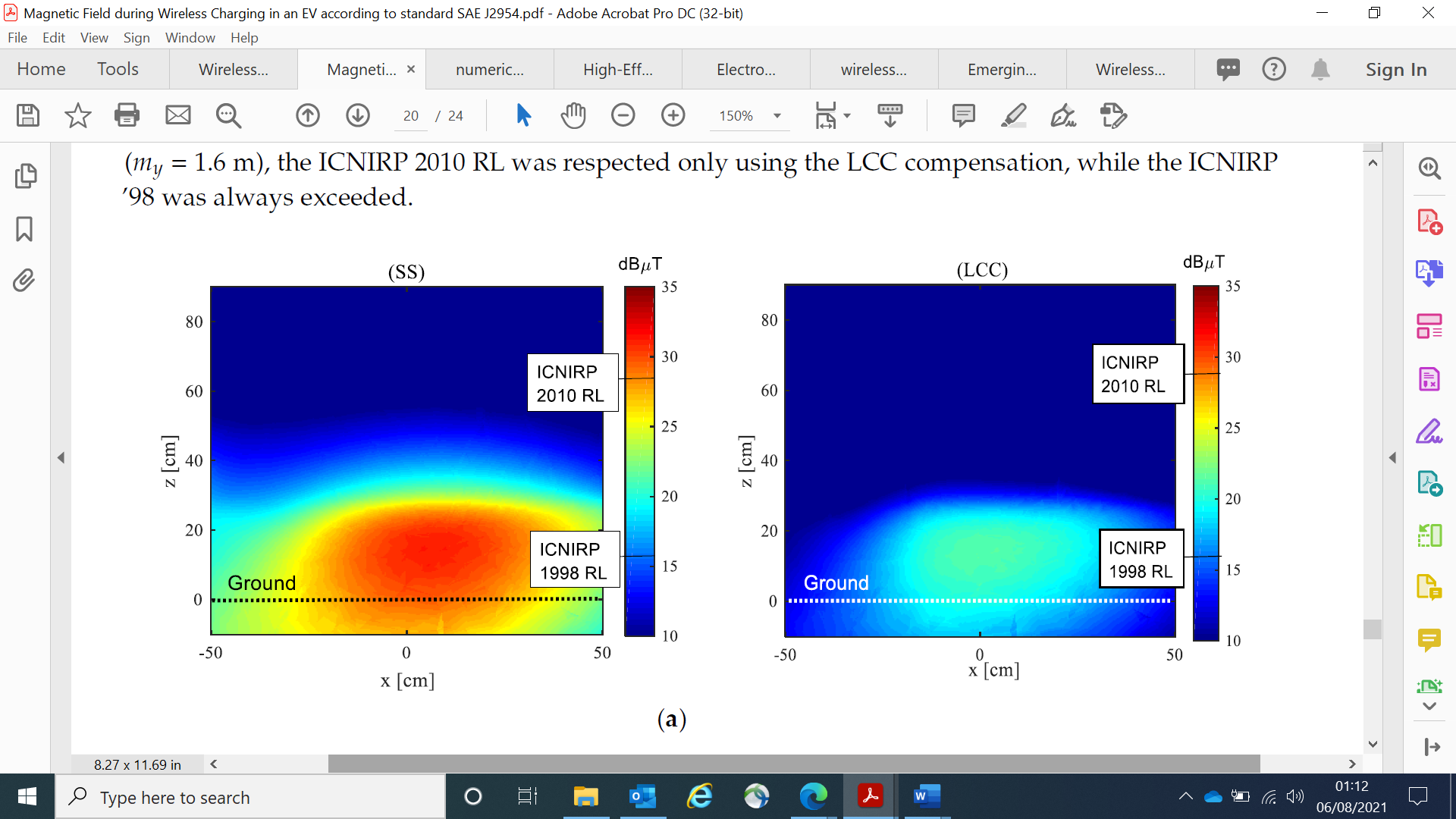 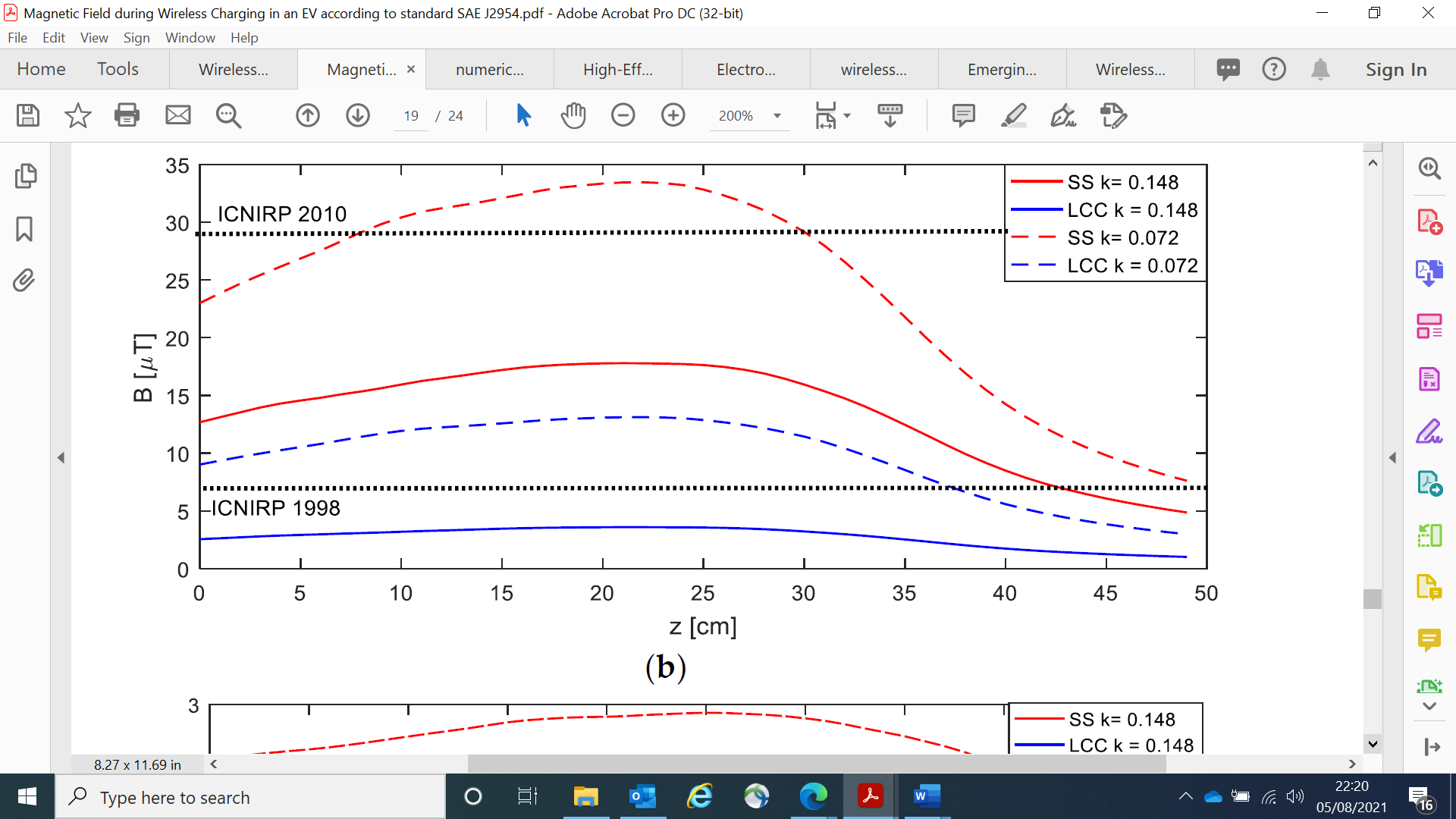 1Campi T, Cruicani S, Maradei F, Feliziani M. Magnetic Field during Wireless Charging in an Electric Vehicle According to Standard SAE J2954. Energies. 2019;12:1795 [7]
22
OMG Document Number MathSig/2022-03-01
OMG Mathematical Formalisms SIG
Agenda
UPR 1.0
Constraint Driven Design (CDD)
Relational Transformation
Application to commercialisation of EV wireless charging

Relation to Kernel Modeling Language and Predicates

Discussion of Pathway for UPR 1.0 Evolution
23
OMG Document Number MathSig/2022-03-01
OMG Mathematical Formalisms SIG
KerML [8]
[6.2 Document Conventions] Core mathematical semantics are generally expressed in terms of notations from first order logic.
UPR 1.0 is mathematically based; and conforms to first order model theory in logic.
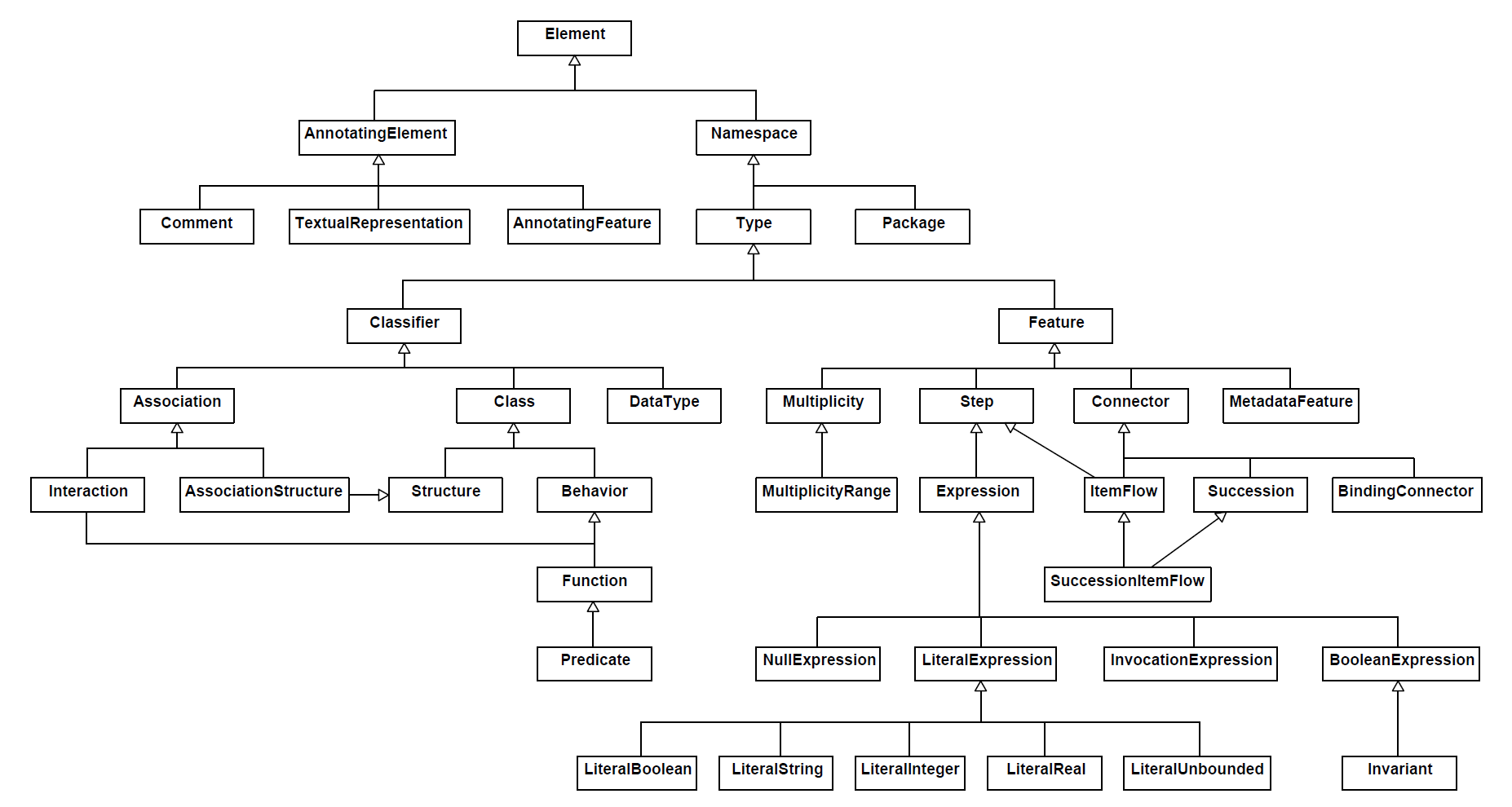 KerML Element Hierarchy [8, Figure 3]
Predicates are central to formalising object-oriented models.
24
OMG Document Number Mathsig/2021-09-01
<Verb – Noun> Phrase 1
<Verb – Noun> Phrase 2
OMG Mathematical Formalisms SIG
What is a Predicate? [9, 10]Example of use cases for a radar system
Note that the System and <verb - noun> phrase always form a sentence.
ATC <request detection> from system.
System <detect aircraft>.
System
Actor 1 (ATC)
(e.g., subject of verb)
Actor 2 (Aircraft)
(e.g., object of verb)
A predicate is that part of a sentence containing a verb and stating something about the subject.
25
ATC:  Air Traffic Control
OMG Document Number Mathsig/2021-09-01
OMG Mathematical Formalisms SIG
Architecture Specification
Semantic Structure
A ‘clean’ structure that one would find in any model developed using standardised language such as UML/SysML:
Semantic Transformation
provides a way to preserve semantic structures from one view to another
Domain Structure
Semantic structure filled with domain knowledge
Interpretation 
Interpret domain knowledge into a semantic structure

A dedicated presentation to Ontology PSIG (Thursday)
26
OMG Document Number MathSig/2022-03-01
OMG Mathematical Formalisms SIG
Agenda
UPR 1.0
Constraint Driven Design (CDD)
Relational Transformation
Application to commercialisation of EV wireless charging

Relation to Kernel Modeling Language and Predicates

Discussion of Pathway for UPR 1.0 Evolution
27
OMG Document Number MathSig/2022-03-01
OMG Mathematical Formalisms SIG
Pathway for UPR 1.0 Evolution
Scope of evolution is beyond UPR 1.0 RTF due to
Inclusion of logical constraints
Alignment of formal semantics with KerML/Predicates
Utilising SysML 2 for design analysis
Supporting CDD automation 

Pathways
UPR 2.0?
Collaboration with SysML 2 Working Group? 
Collaboration with Ontology PSIG?
28
OMG Document Number Mathsig/2021-09-01
OMG Mathematical Formalisms SIG
References (1 of 2)
29
OMG Document Number Mathsig/2021-09-01
OMG Mathematical Formalisms SIG
References (2 of 2)
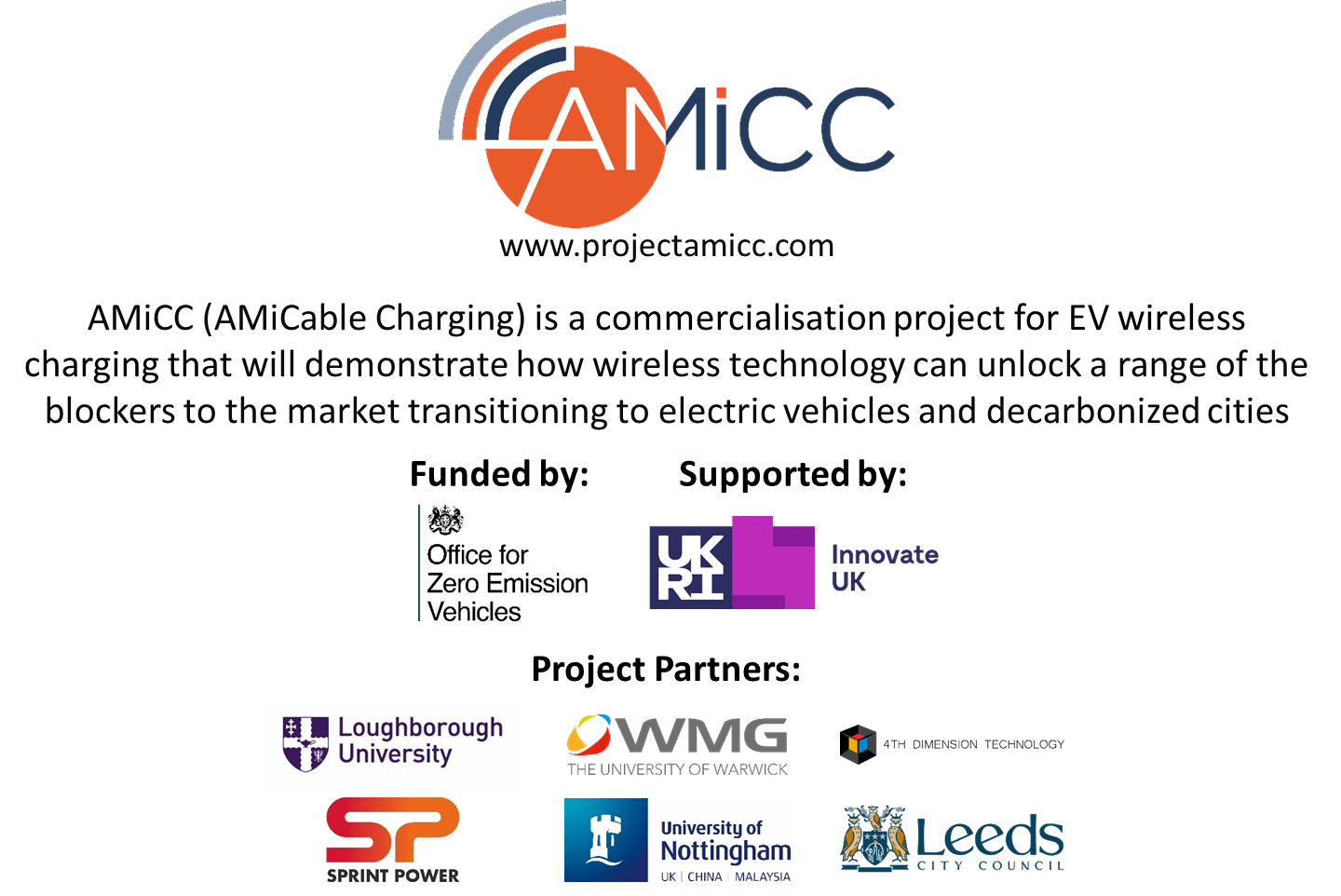 30
OMG Document Number Mathsig/2021-09-01